RIMSKI VOJAK
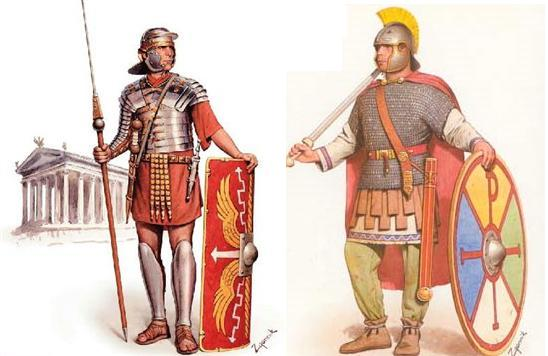 OPIS VOJAKA
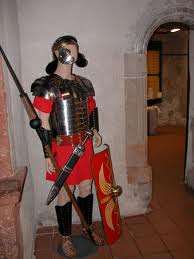 čelada



sulica

                            
                      meč
                                                                                                                             ščit	
         
                                                                                                                       čevlji
oklep
ČELADA
Varovala jim je glavo
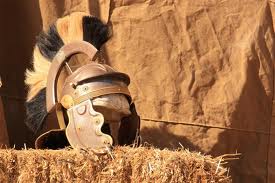 meč
Z njim so je dvobojevali
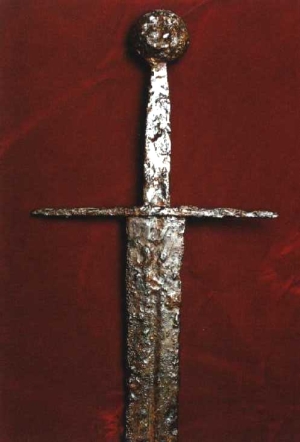 OKLEP
Varoval jih je pred udarci s mečem in sulico
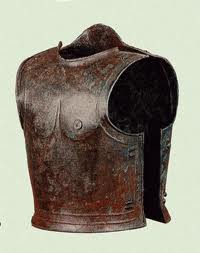 ščit
Z njim so se varovali
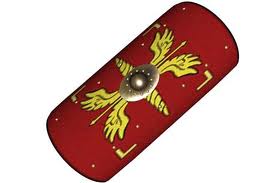 ČEVLJI
Varovali so jim noge
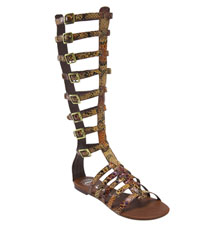